前言
为优化雨花经济技术开发区用地布局，完善公共设施配套，提升片区品质，促进产城融合。南京市规划和自然资源局会同雨花台区组织编制了《中国（南京）软件谷西片区控制性详细规划》SOa020-03、05、06、09、15规划管理单元图则修改成果。
根据《中华人民共和国城乡规划法》，现将《中国（南京）软件谷西片区控制性详细规划》SOa020-03、05、06、09、15规划管理单元图则修改成果向社会予以公布。
《中国（南京）软件谷西片区控制性详细规划》SOa020-03、05、06、09、15规划管理单元图则修改
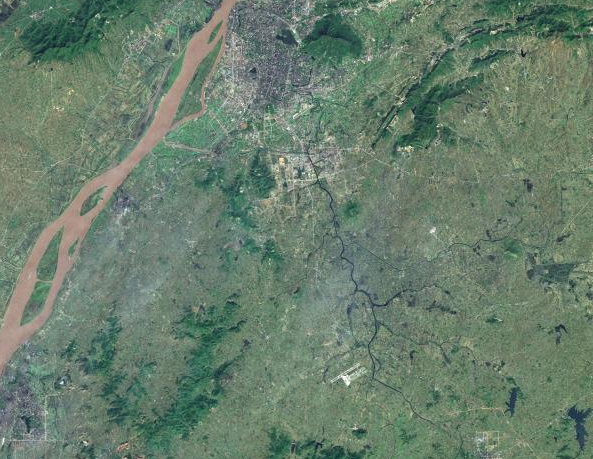 说明
1、本材料是为方便公众了解城乡规划而制作的参考性文件。
2、控制性详细规划是城乡发展的控制与引导性文件，不代表具体的项目实施计划和实施方案。一旦有建设行为，应依据批准的具体项目建设方案实施。
3、城乡规划是不断优化更新的过程，规划内容以南京市规划和自然资源局存档备查的最新版本为准，同一地区同内容深度规划若有更新，南京市规划和自然资源局将依法在局网站上公布，本材料自动作废。
4、本材料版权及解释权归南京市规划和自然资源局所有，未取得版权人的书面授权，谢绝改变、分发、发布或使用本材料图文资料。
南京市规划和自然资源局
二O二一年八月
地    址：南京市鼓楼区中山路171号
邮    编：210005
网    址：http://ghj.nanjing.gov.cn
咨询电话：025-85896072
项目区位
规划思路
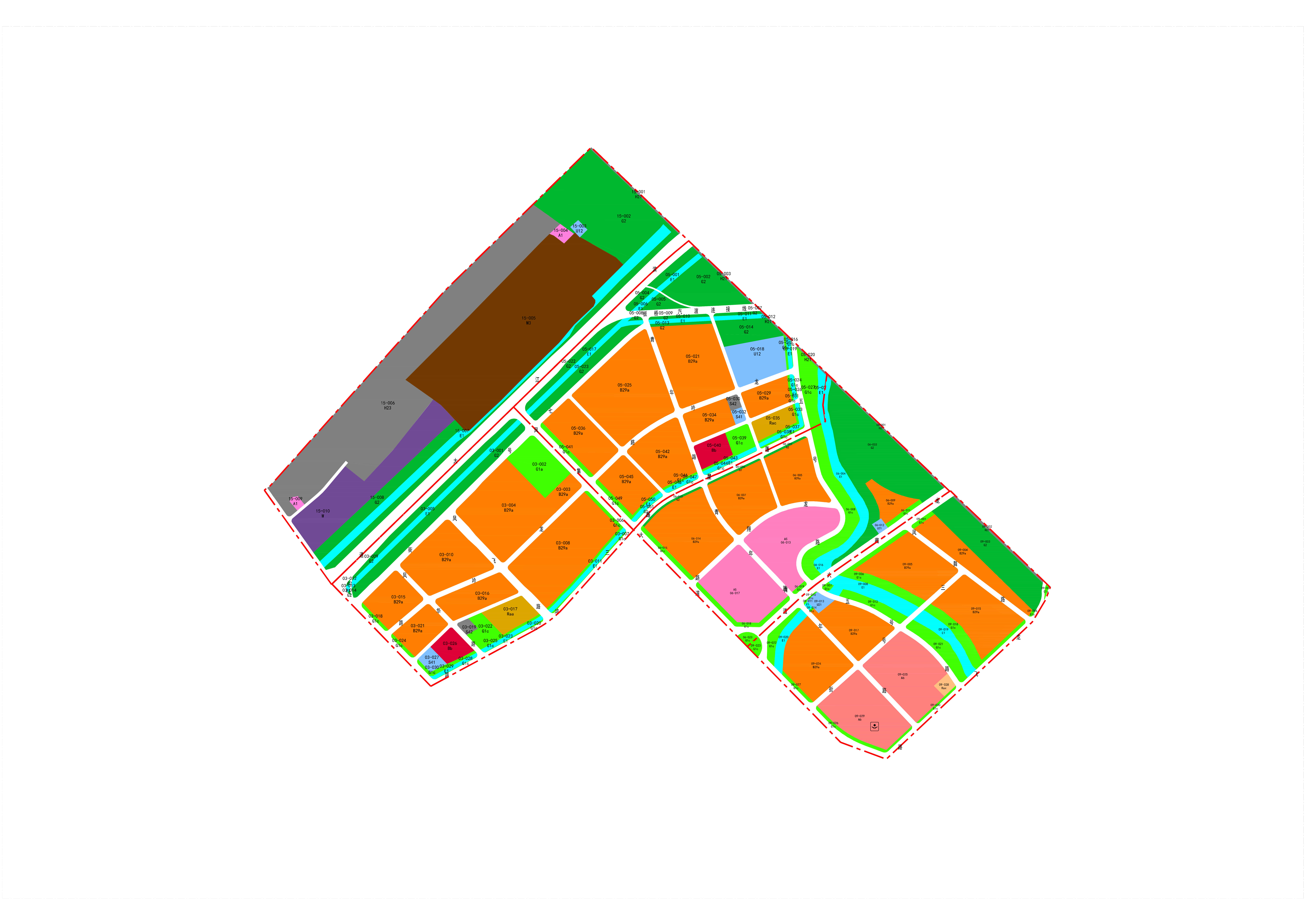 本次规划范围位于南京市雨花经济开发区凤集大道片区，涉及五个图则单元的调整，总面积约497公顷。
从“产城分离” 到“产城融合”发展—引入“产业社区”理念，打造“以城聚人，以人兴产，产城融合“现代化滨江新城。
1、以产业社区为基本功能单元，社区内强调功能混合（在研发用地中适当的兼容部分工业用地）。
2、组团式布局，组团内生产、生活、生态功能互相融合，细胞式不断生长。
3、提升片区综合服务功能，沿龙藏大道打造高端商务商贸中心区。
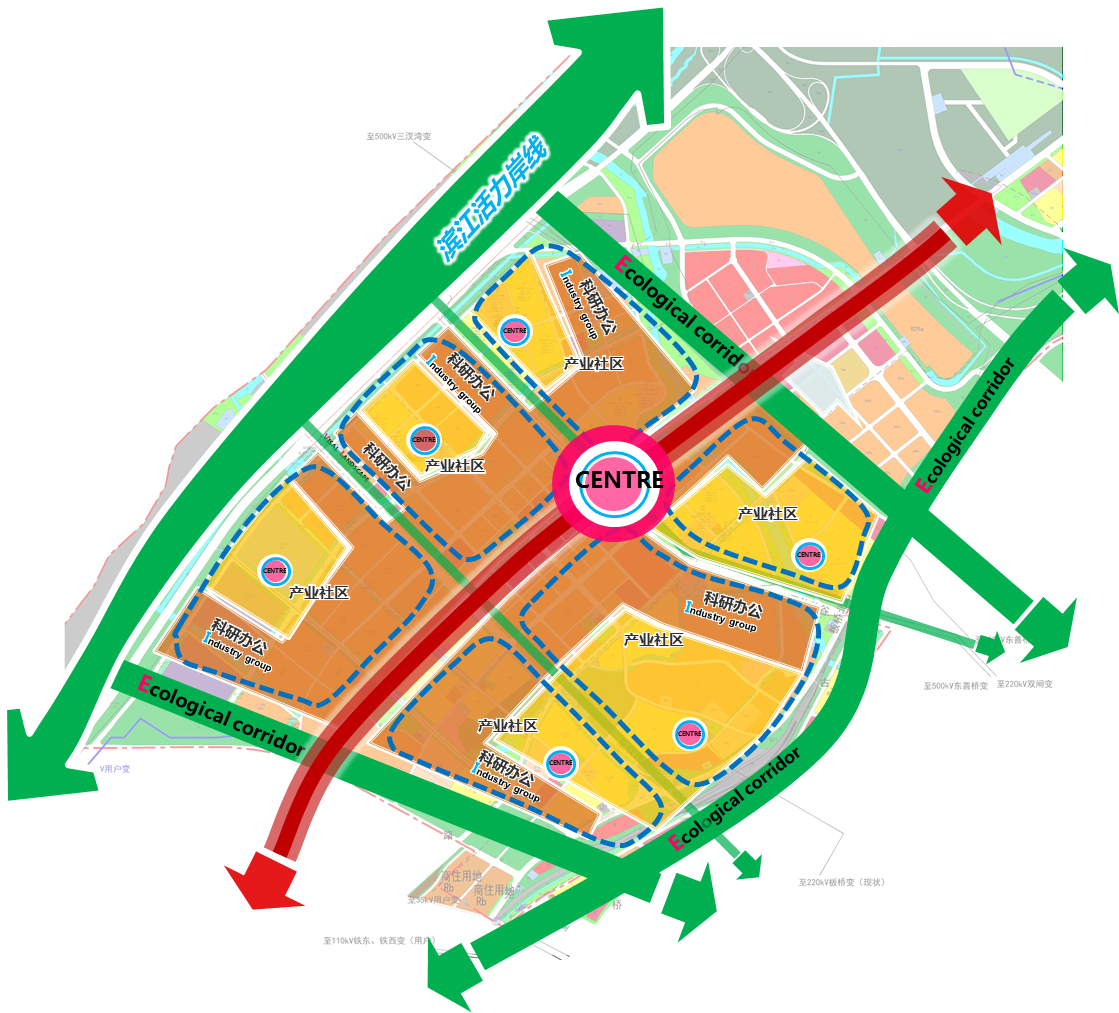 SOa020-15
SOa020-15
SOa020-05
SOa020-05
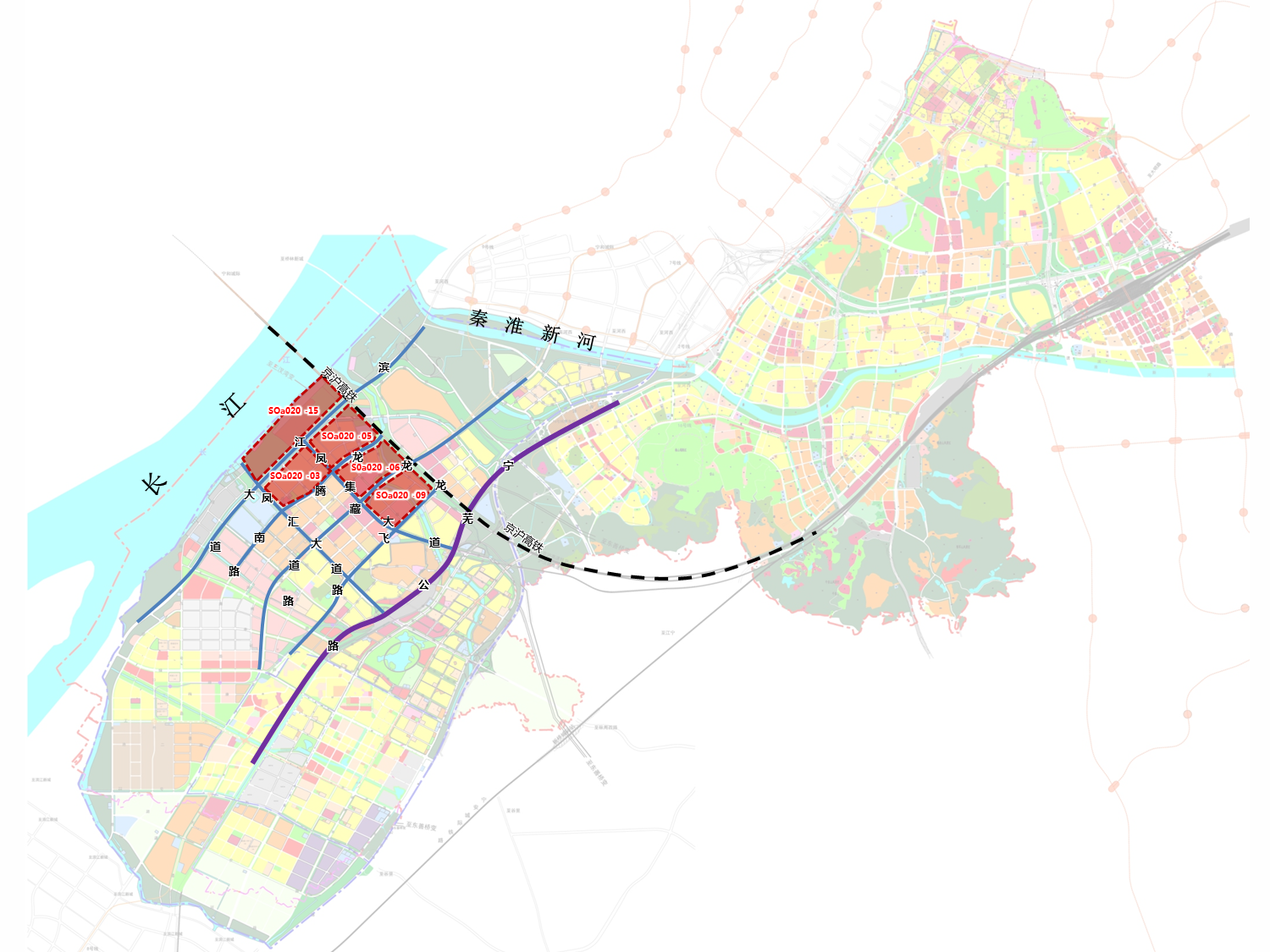 SOa020-06
SOa020-06
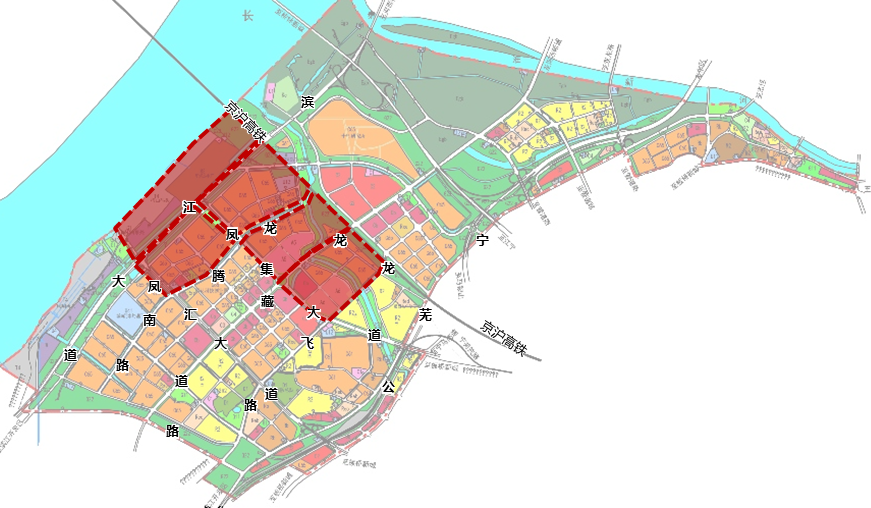 SOa020-09
SOa020-09
SOa020-03
SOa020-03
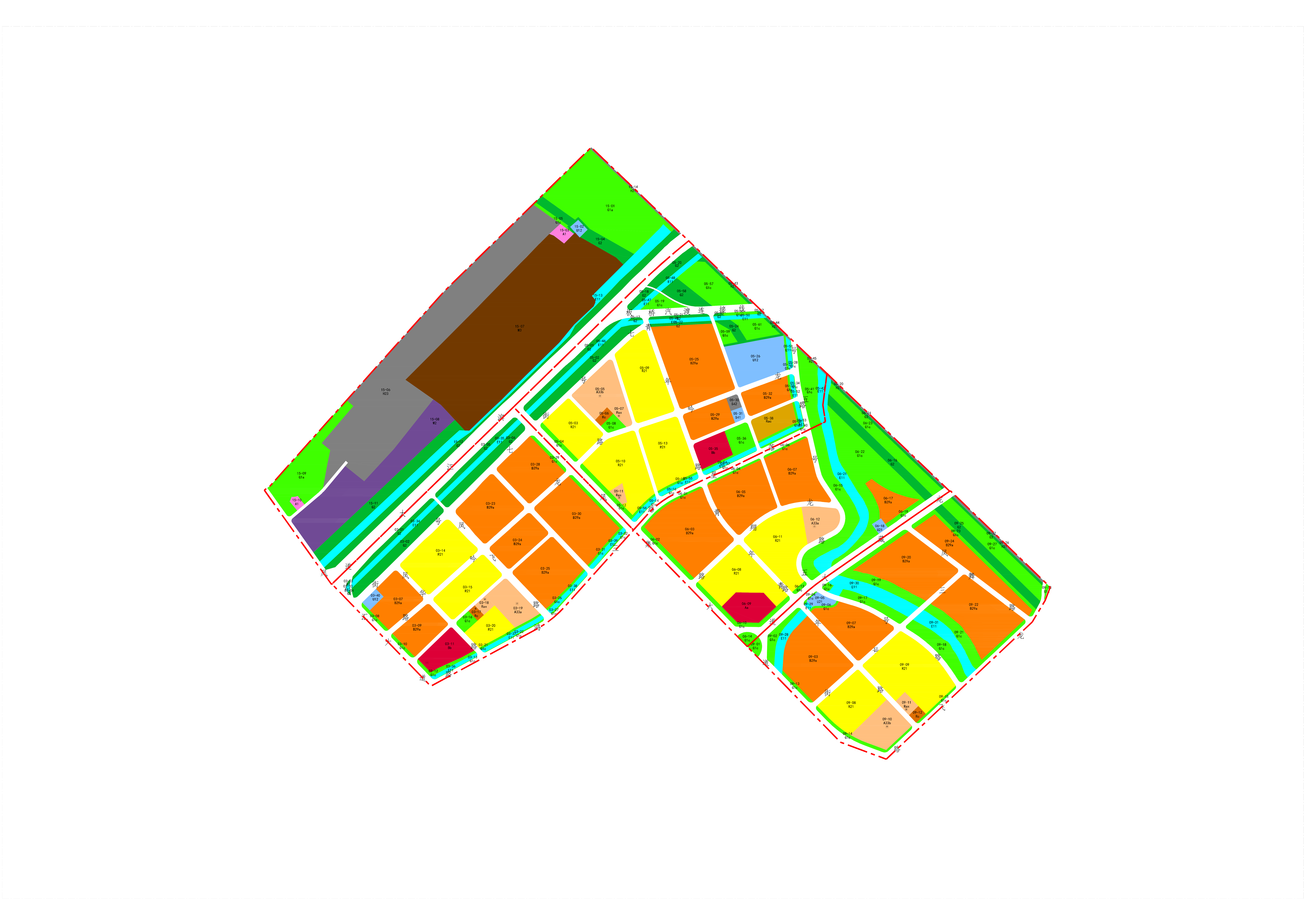 调整前
图则修改情况
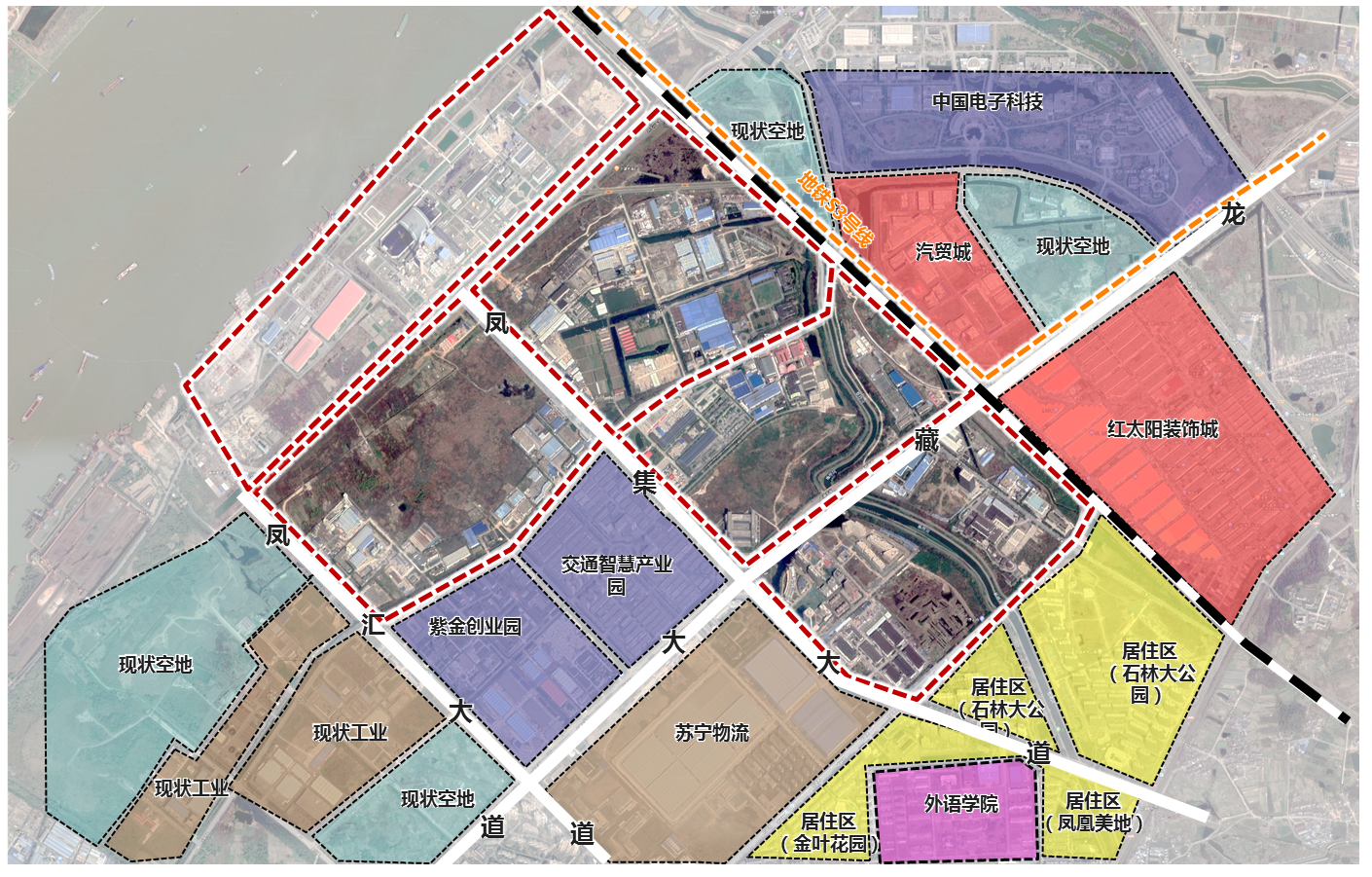 1．优化用地布局。以产业与城市的功能相融合、空间相整合的开发区发展思路，规划调整出部分居住及其相关配套用地，建立居住组团，以此解决开发区与城市发展存在的脱节问题，促进产业转型升级，增强城市活力，提升城市品质形象。
2．优化片区配套设施布局。根据《城市居住区规划设计标准》，明确居住用地开发强度；按照《南京市公共服务设施配套规划标准》指引，合理配套相关社区服务用地；依据相关教育配套规范要求，配置相关教育用地；倡导用地复合开发，部分绿地地下允许兼容商业、停车等配套服务功能。
3．优化片区路网。对片区内部分支路道路线形进行优化，避让部队及相关企业现状用地，开展竖向设计，确保道路实施性，并相应调整用地红线。
调整后